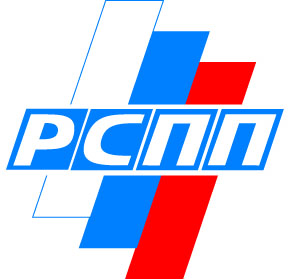 РОССИЙСКИЙ СОЮЗ ПРОМЫШЛЕННИКОВ И ПРЕДПРИНИМАТЕЛЕЙ

КОМИССИЯ ПО АУДИТОРСКОЙ ДЕЯТЕЛЬНОСТИ
Заседание Комиссии 17.02.2016
Основные направления развития аудита и саморегулирования аудиторской деятельности в России
Носова Ольга Александровна
член Правления НП ААС,
генеральный директор НП ААС, 
член Рабочего органа Совета по аудиторской деятельности
Москва, 2016 год
Количество аудиторских организаций и аудиторов в Российской Федерации
Динамика численности аудиторов
по данным контрольного экземпляра реестра аудиторов и аудиторских организаций
Итоги сдачи квалификационного экзамена в ЕАК
по данным, приведенным в Докладе АНО «ЕАК» за 2015 год
Динамика доходов аудиторских организаций
Количество клиентов аудиторских организаций, 
 бухгалтерская отчетность которых проаудирована
Основания проведения аудита
Количество внешних проверок качества работы 
аудиторских организаций
Поручение Президента РФ
Поручение Президента РФ № Пр-2629 от 19 декабря 2015 года было дано Правительству РФ по результатам проверки Минфина России, проведенной Контрольным управлением Президента Российской Федерации. 
 
Утверждение Председателем Правительства РФ Медведевым Д.А.  30 декабря 2015 года Концепции совершенствования механизмов саморегулирования. 
 
Внесение поправок в базовый закон «О саморегулируемых» организациях» ФЗ-315, принятие которых намечено на весну текущего года.
Реализация Концепции
2016г. - 1й этап
На законодательном уровне обеспечить принятие общегосударственной модели и осуществление эффективного контроля, в том числе:
установление общих принципов саморегулирования (внесение изменений в ФЗ "О саморегулируемых организациях");
приведение в соответствие отраслевого законодательства РФ, установление особенностей регулирования деятельности СРО в отдельных отраслях. 
2017-2018гг. - 2й этап 
Обеспечение эффективного функционирования трехуровневой модели.
2019-2020гг. - 3й этап 
Проведение в рамках установленных процедур оценки эффективности деятельности отдельных СРО.
Предложения СРО аудиторов
Создание Рабочей группы при Рабочем органе САД из представителей СРО, МФ РФ, Федерального Казначейства, ЦБ РФ, Минэкономразвития, ТПП РФ, РСПП и иных общественных организаций.
Разработка концепции Стратегии развития аудиторской деятельности в РФ (март).
Утверждение Стратегии развития аудиторской деятельности в РФ (июнь).
Подготовка проектов изменений законодательства об аудиторской деятельности (сентябрь).
Приведение законодательства об аудиторской деятельности в соответствие с трехуровневой структурой института саморегулирования (сентябрь).
Передача функций САД Национальному объединению СРО аудиторов.
Передача функций контроля за СРО аудиторов органу, не наделенному полномочиями определения государственной политики в области аудиторской деятельности.
Приведение в соответствие с положениями Стратегии развития аудиторской деятельности в части организации деятельности Единой аттестационной комиссии и контроля ее деятельности
Направления развития аудиторской деятельности в России
Пересмотр критериев обязательного аудита и объективное определение перечня субъектов для обязательного аудита 
Уточнение перечня аудиторских услуг
Введение адекватной ответственности за уклонение субъектов от обязательного аудита 
Введение ответственности за утверждение органами управления организаций годовой финансовой отчетности без проведения обязательного аудита в случае, если организация его проводить обязана
Стандартизация аудиторской деятельности
Введение эффективного контроля за ценообразованием в аудите
Разработка предложения по совершенствованию конкурсных процедур отбора аудиторских организаций 
Санация аудиторского рынка, направленная на лишение права осуществлять аудиторскую деятельность тех организаций и аудиторов, которые оказывают псевдоаудиторские услуги
Направления развития аудиторской деятельности в России
Повышение ответственности аудиторов за результаты аудиторских проверок по направлениям:
усовершенствование порядка привлечения к ответственности аудиторов - руководителей аудиторской организации за результаты ВККР
создание Реестра недобросовестных поставщиков аудиторских услуг
Возложение на Федеральное казначейство осуществления государственного контроля (надзора) за деятельностью СРО аудиторов, освободив от этой функции уполномоченный федеральный орган – Минфин России 
Освобождение уполномоченного федерального органа по контролю и надзору от обязанности осуществления внешнего контроля качества аудиторских организаций 
Введение альтернативных вариантов обеспечения имущественной ответственности своих членов 
Подход к решению проблемы двойного членства в СРО (аудиторы и АО)
Определение путей дальнейшего совершенствования системы аттестации аудиторов, обеспечения притока лиц в аудиторскую профессию, реформирование деятельности ЕАК
Критерий минимальной численности СРО
Динамика количества СРО с обязательным членством
СРО аудиторов на пути выполнения критерия
Численность аудиторских организаций
 (требование с 01.01.2017– 2 000)
Численность аудиторов 
(требование с 01.01.2017– 10 000)
Общие выводы
Определение роли аудита как института и путей его развития
Разработка и утверждение Стратегии развития аудиторской деятельности
Внесение изменений в действующее законодательство, написание нового отраслевого ФЗ, не противоречащего базовому ФЗ, соответствующего утвержденной стратегии развития аудиторской деятельности и концепции совершенствования механизмов саморегулирования
Уход от зарегулированности со стороны госрегулятора
СРО НП «Аудиторская Ассоциация Содружество»
Спасибо за внимание!
НОСОВА О.А. 
член Правления НП ААС,
генеральный директор НП ААС,
член Рабочего органа Совета по аудиторской деятельности

nosova@auditor-sro.org 
www.auditor-sro.org 

тел.: (495) 734-22-22